Laser studies on PXD-5(Kristof Schmieden)
Outline
System setup & DUTs
Parameter scans
Clear performance
Internal amplification (241 Am γ-source)
Capacity of the internal gate
Charge collection homogeneity 
Summary
DEPFET Workshop  – September 11, 2008
Robert Kohrs – Bonn University    1
Specs
Laser:
λ = 680 nm 
Spot diameter Ø = 2.6 µm (FWHM)
Backside illumination
Correction of temperature effects by reference detector
DUTs:
Rec Tesla Small (old layout, but ME, 33 x 23.75 µm²)
CoCG L B (32 x 24 µm²)
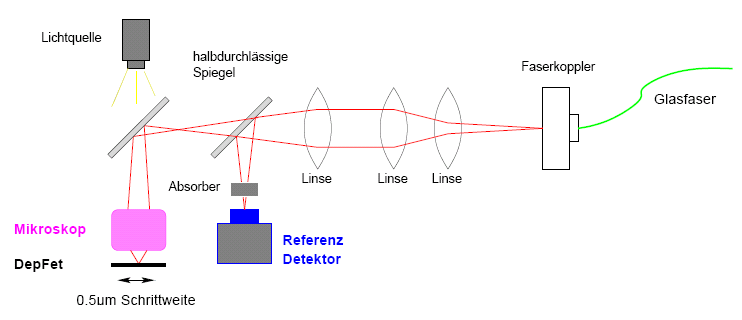 DEPFET Workshop  – September 11, 2008
Robert Kohrs – Bonn University    2
Rec Tesla Small (PXD-5)
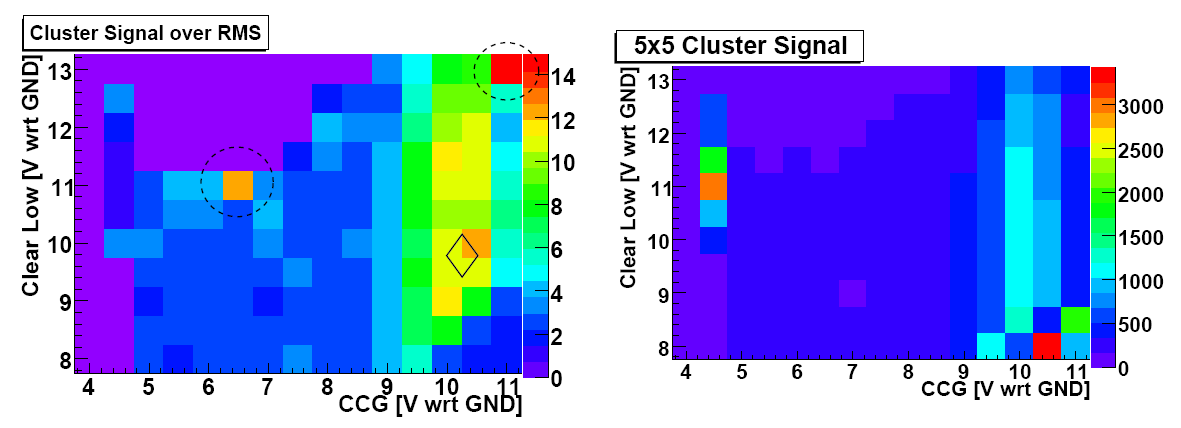 Best  Signal / Noise :	Cl low = 9.7 V
			CCG = 10.2 V

(V Source = 7V, Cl hi = 21.8 V)
DEPFET Workshop  – September 11, 2008
Robert Kohrs – Bonn University    3
CoCG L B
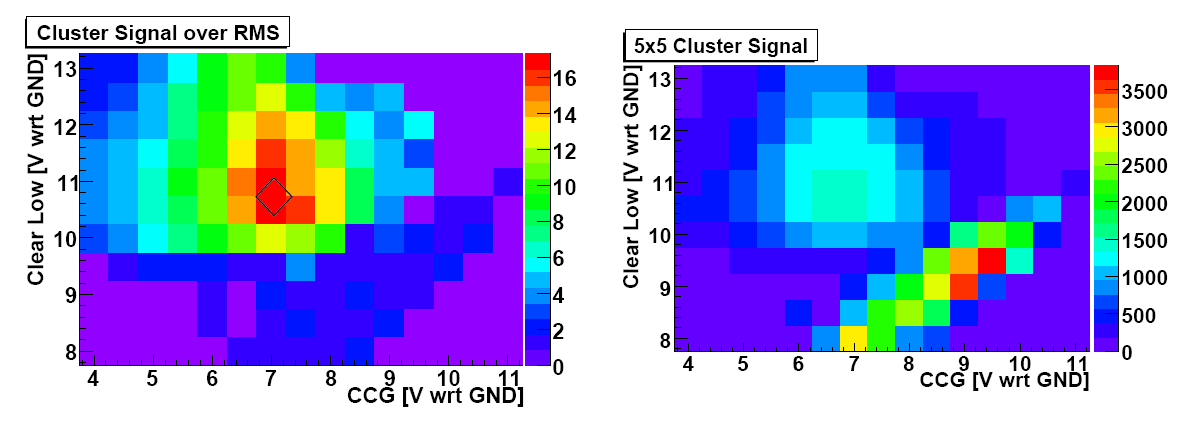 Best  Signal / Noise :	Cl low = 10.8 V
			CCG = 7.2 V

(V Source = 7V, Cl hi = 21.8 V)
DEPFET Workshop  – September 11, 2008
Robert Kohrs – Bonn University    4
Clear performance
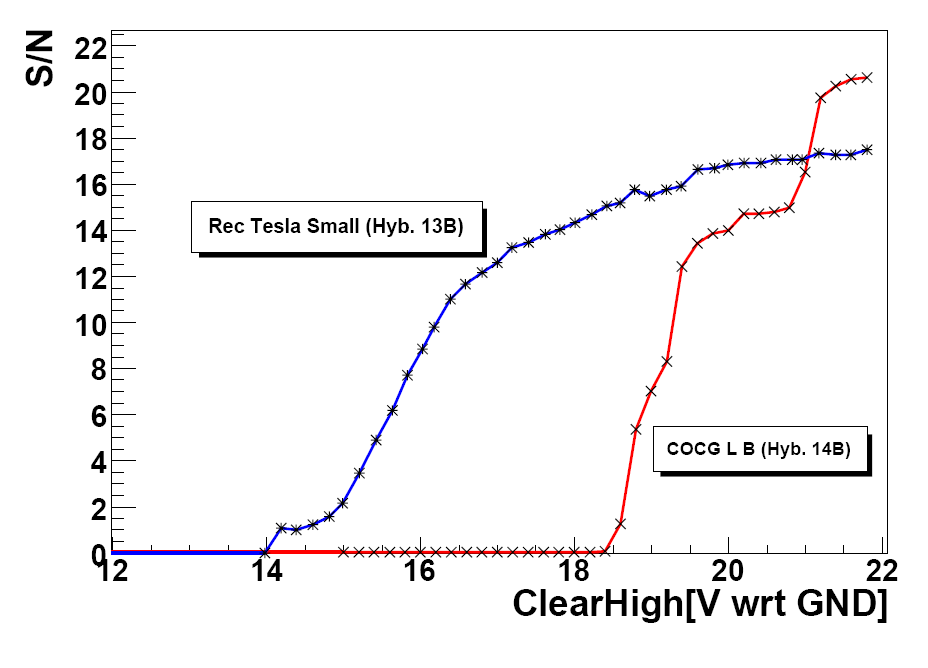 ΔVmin = 9.9 V
ΔVmin = 10.4 V
DEPFET Workshop  – September 11, 2008
Robert Kohrs – Bonn University    5
Clear timing
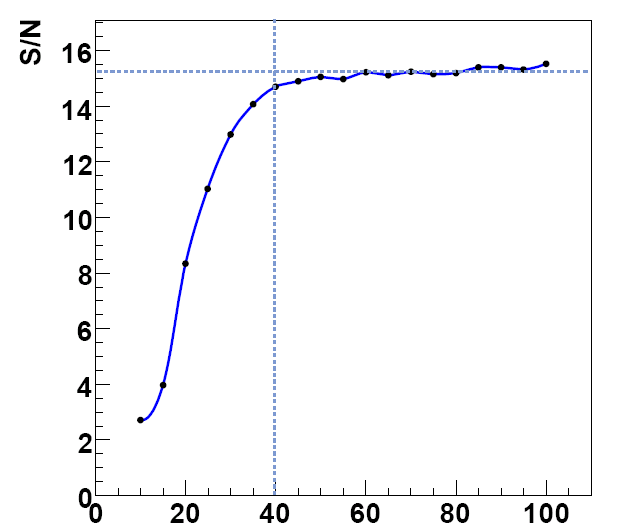 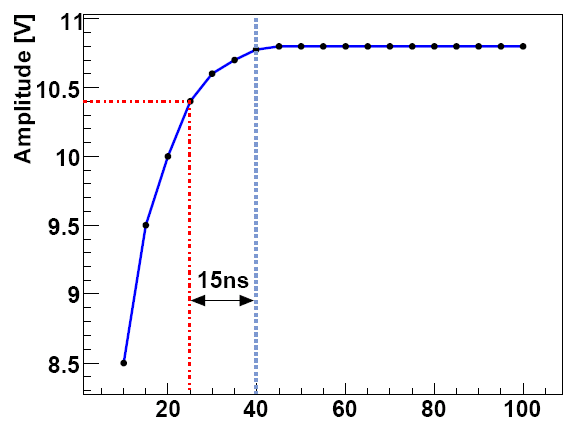 Required for complete clear
Clear duration [ns]
Clear duration [ns]
Minimal regular step size of current system  20 ns
DEPFET Workshop  – September 11, 2008
Robert Kohrs – Bonn University    6
Internal amplification PXD5 CoCG L B
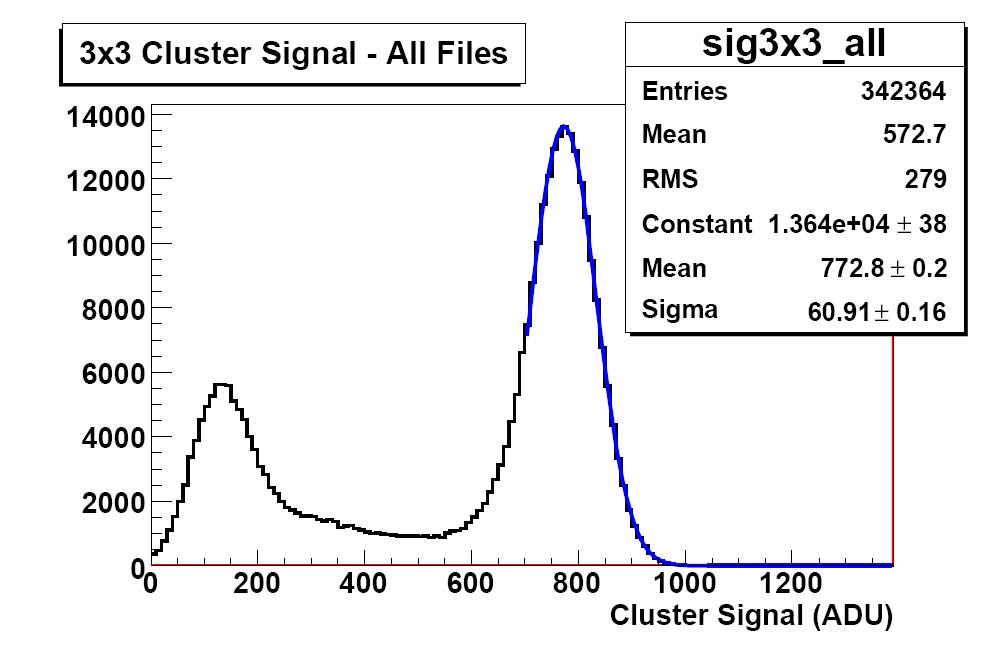 gQ = (361 ± 7) pA/e-
DEPFET Workshop  – September 11, 2008
Robert Kohrs – Bonn University    7
Capacity of the internal gate
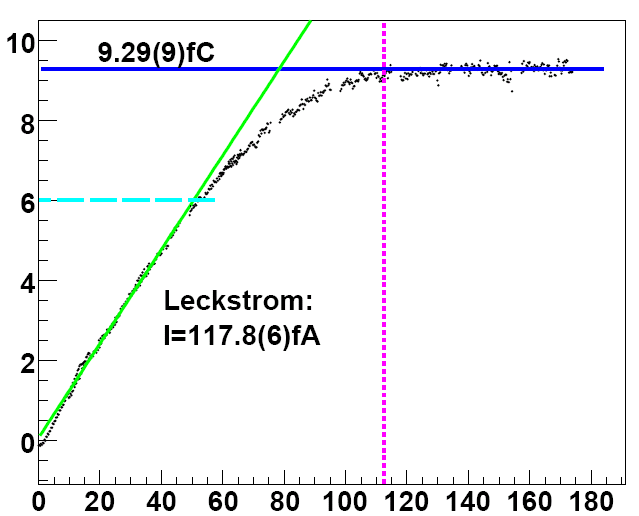 PXD5 CoCG L B
Accumulated Charge [fC]
Leakage current:
Integration interval [ms]
DEPFET Workshop  – September 11, 2008
Robert Kohrs – Bonn University    8
Homogeneity
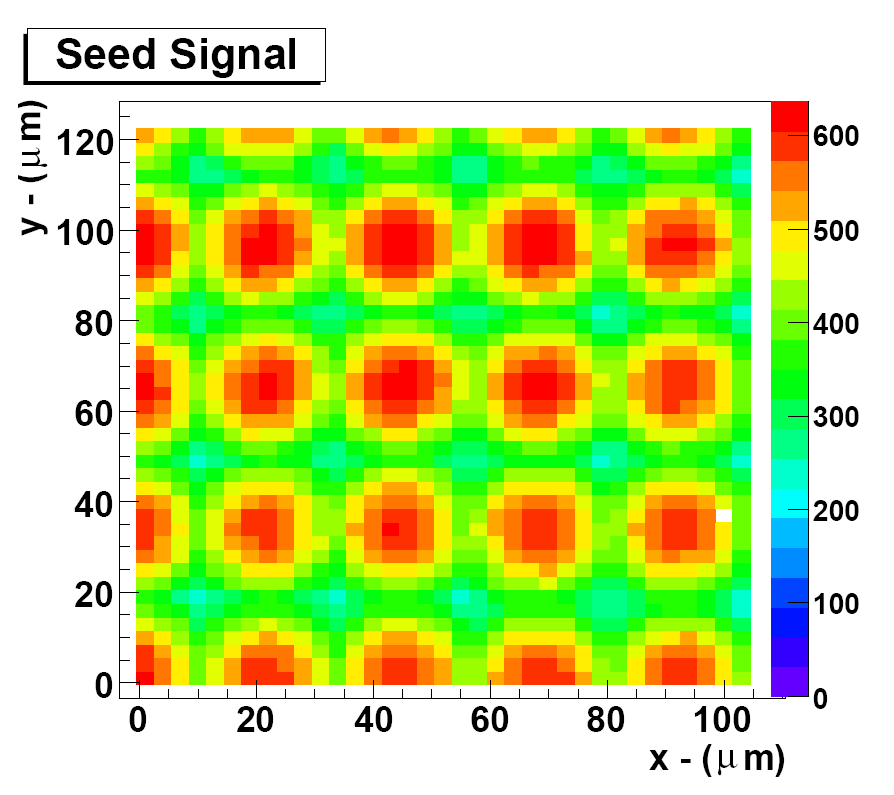 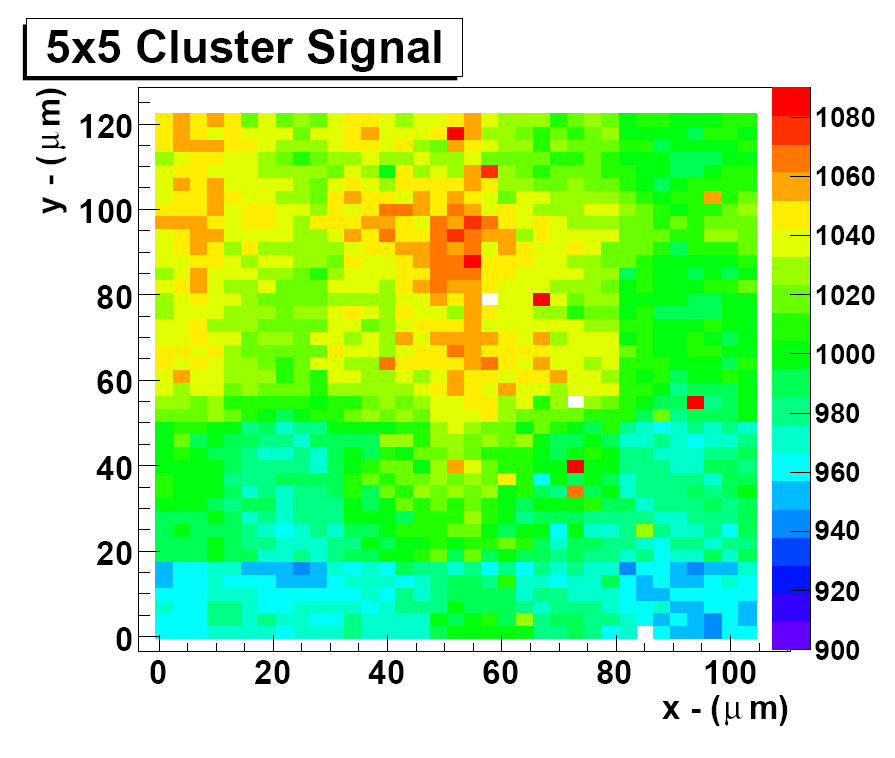 DEPFET Workshop  – September 11, 2008
Robert Kohrs – Bonn University    9
Inaccurate Common Mode Correction
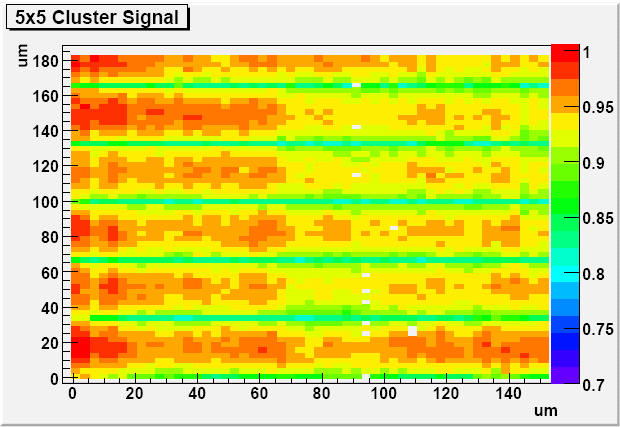 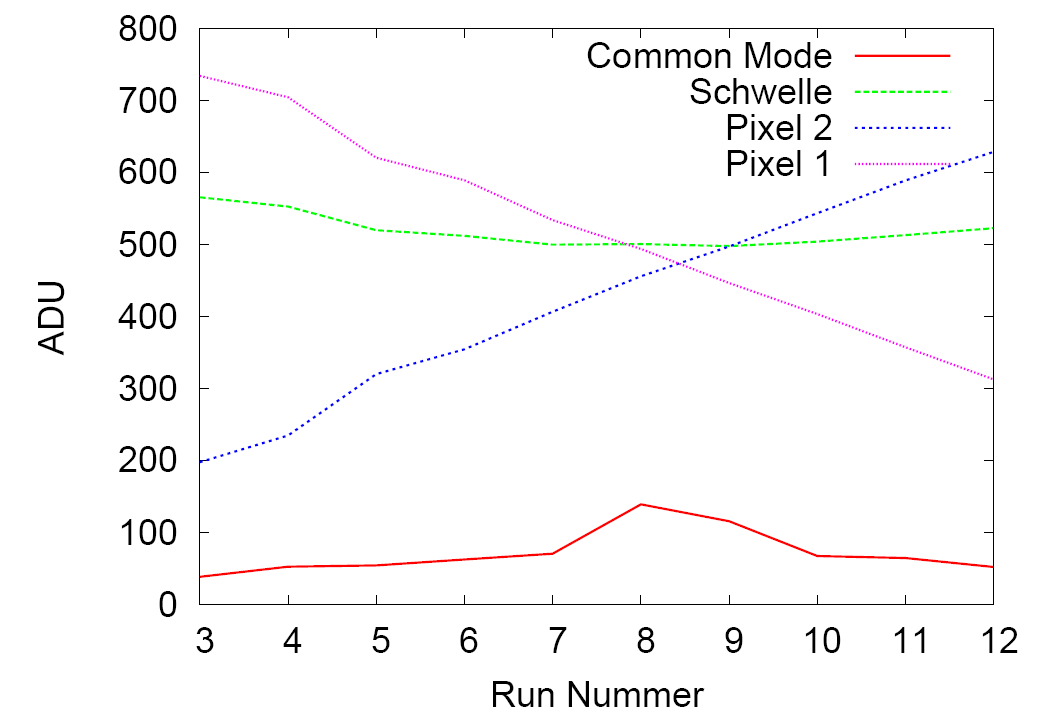 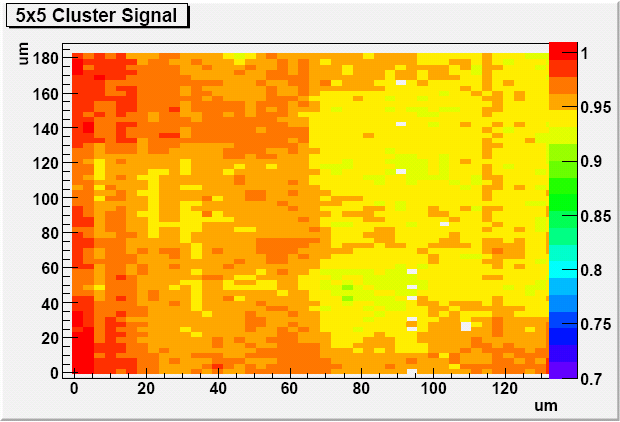 DEPFET Workshop  – September 11, 2008
Robert Kohrs – Bonn University    10
Summary
Clear performance
Still ΔUclear = 10.4V needed for optimal S/N
Clear duration with existing setup (Switcher 2, 64 x 128 pixels matrix) around 20 ns. 
Internal amplification
Up to 20% higher than with Rec Tesla Small design.
Large differences in gQ observed for matrices with identical design
Capacity of internal gate
58000 e- should be more than sufficient.
Homogeneity 
No systematic structures (in-pixel, large area) observed.
Method is susceptible to intensity changes (temperature, detector surface , …)  x-check with testbeam data!
DEPFET Workshop  – September 11, 2008
Robert Kohrs – Bonn University    11
Temperature correction
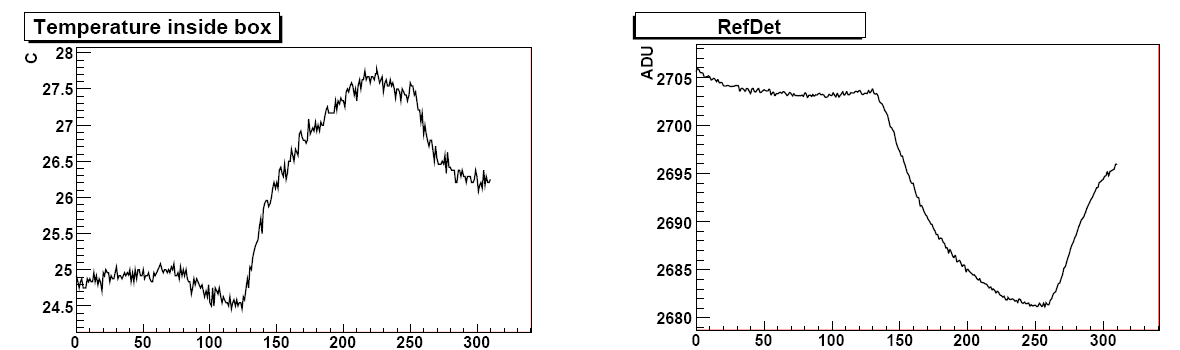 DEPFET Workshop  – September 11, 2008
Robert Kohrs – Bonn University    12
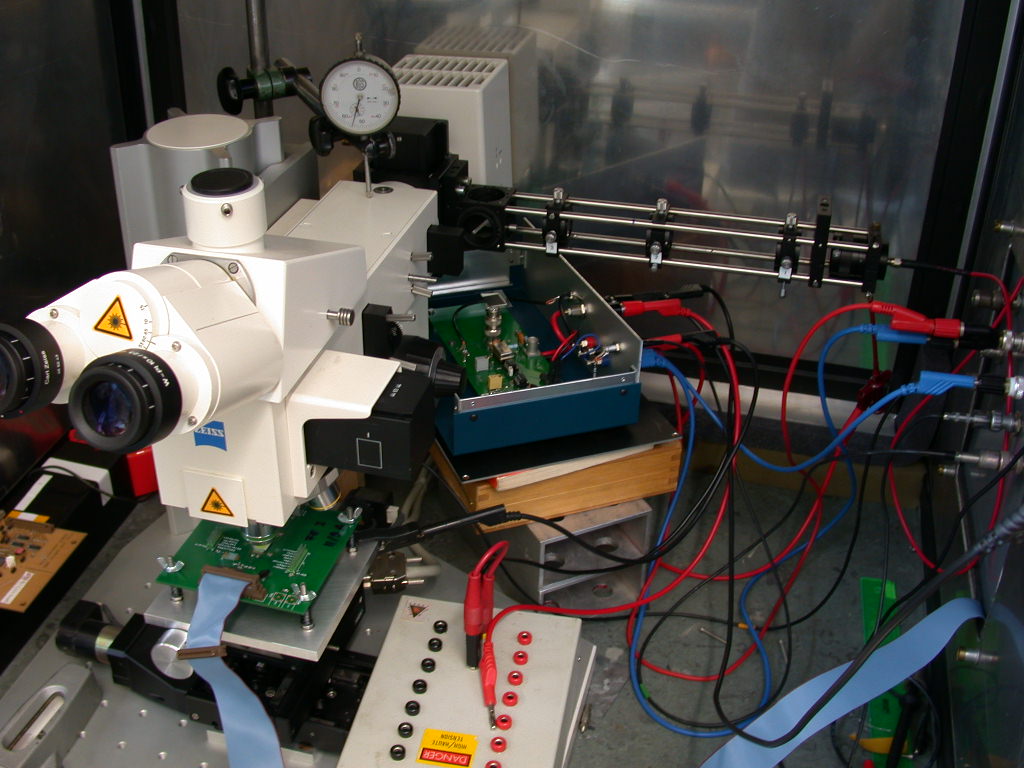 DEPFET Workshop  – September 11, 2008
Robert Kohrs – Bonn University    13